Procvičování mně/ mě
5. třída
Procvičování učiva
Běhací diktát
1. Řekni mi to upřím_____. 
2. Chovej se rozum______. 
3. Vzpom___l si na léto. 
4. Zřejm____ už odešli. 
5. Rozum__l čínsky. 
6. Četl dějiny um__ní. 
7. Učil se soukrom___ anglicky. 
8. Zapom___l jsem na úkol.
Procvičování učiva
Procvičování učiva
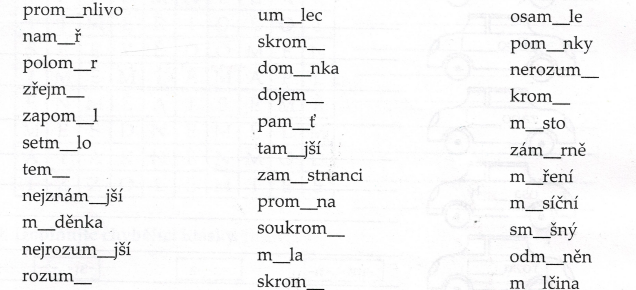 Domácí úkol
Tvářil se tajem____. Jednal rozum___. Zřejm____ se mýlila. Myslel to upřím___. Už sis vzpom____l. Rychle se setm____lo. Nerozum____l jsem ti. Má šaty pom____nkové barvy. Dozvěděli jsme se něco o tam____jších zvycích. Nepříjem____ se mě to dotklo. Pozorovali jsme zatm____ní M____síce. Tvá dom____nka byla bohužel správná. Bylo to zbytečné nedorozum____ní. Na ztem____lé obloze se ukázaly první hvězdy.